AQA
GCSE
Design and Technology 8552
Working with polymer-based materials and fixings
Unit 5D
Polymers
2
Objectives
Know and understand the commercial stock forms, types and sizes of materials to calculate quantities
Be aware of school-based cutting, drilling, casting, deforming, printing and welding techniques
Stock forms, types and sizes
Plastics are available in a wide variety of standard shapes and sizes:
Sheets
Rods
Tubes
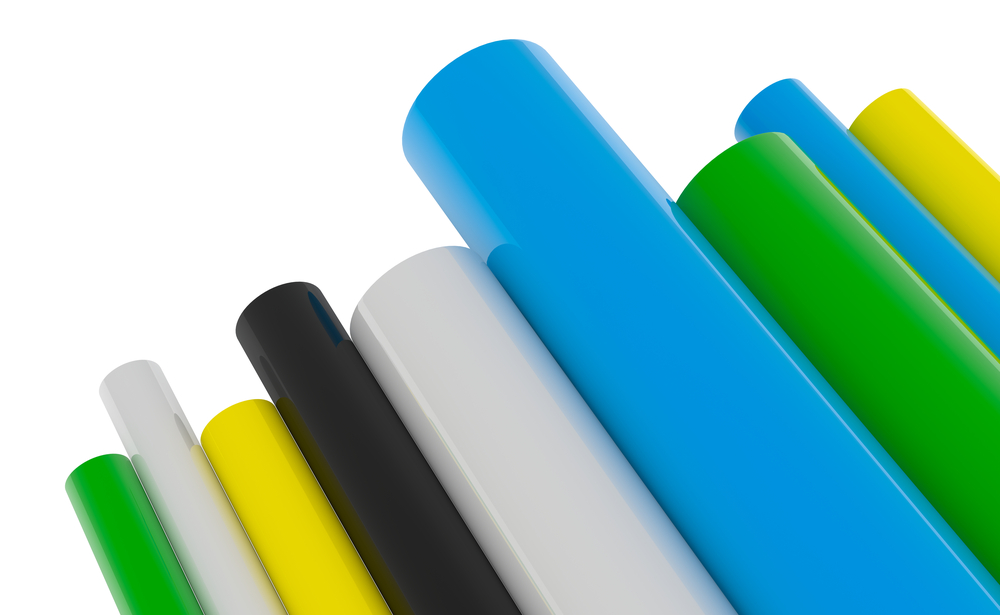 How to measure plastic
Standard materials are measured by:
Sheet: Length x width x thickness
Rod (solid): Length x diameter
Tubing or pipe (hollow): Length x diameter x wall thickness
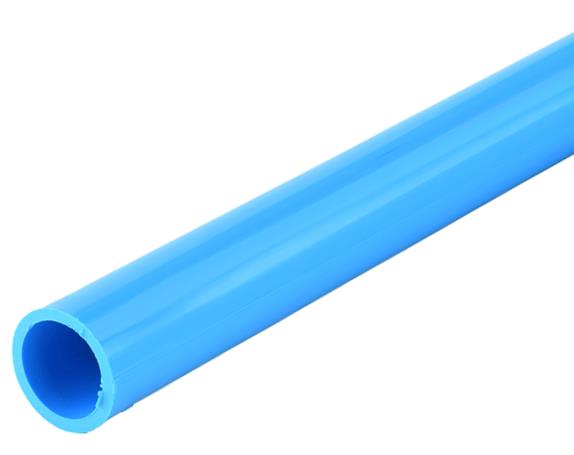 Wall thickness
Length
Diameter
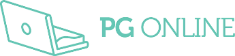 Gauge
Wall thickness is usually measured in millimetres
Traditionally it is known as the gauge and some tubed plastics may still be sold by gauge
As the gauge number increases, the wall thickness decreases
4
8
12
16
20
24
Plastic films
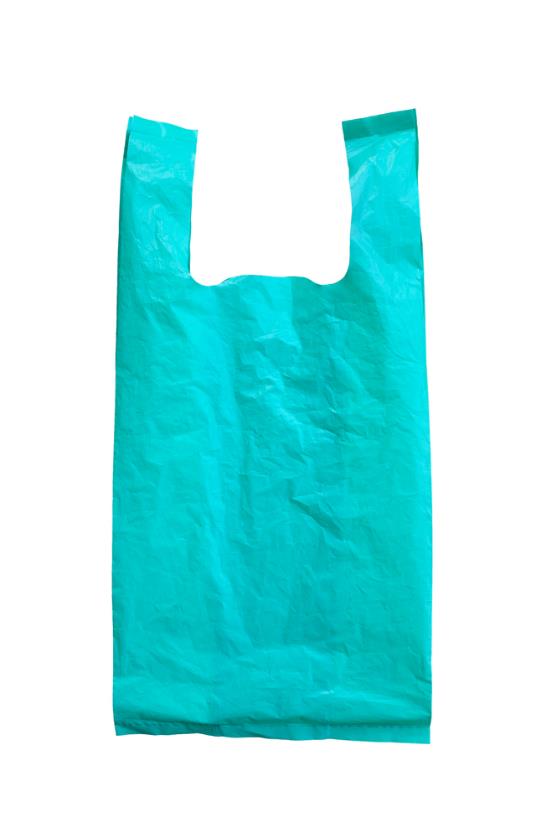 Film sheets are widely used for packaging, especially in the food industry
Films can be heat-sealed to be airtight and tamper proof
Tubes of film are commonly folded, bonded and cut to form plastic shopping bags
Expanded polystyrene
Expanded polystyrene (EPS) is used regularly as thermal insulation and packaging
What properties make it a good choice for food packaging?
What other uses does it have?
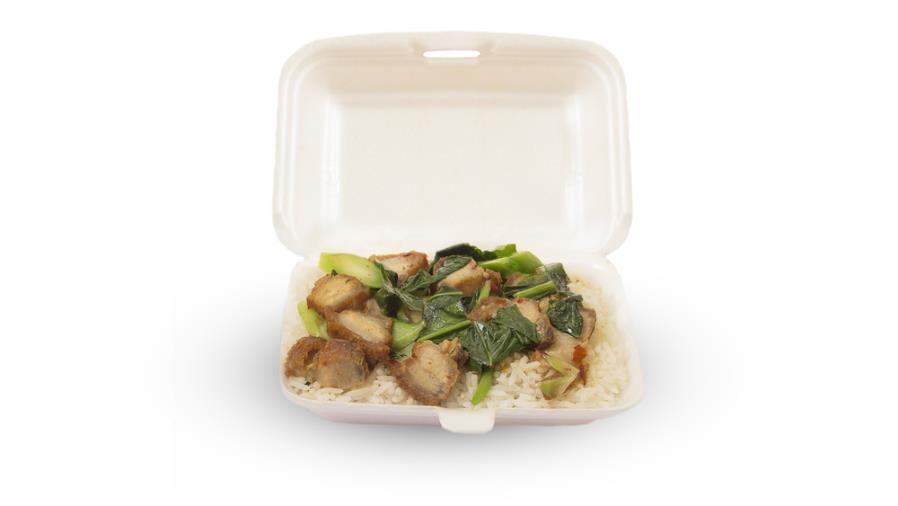 Foam
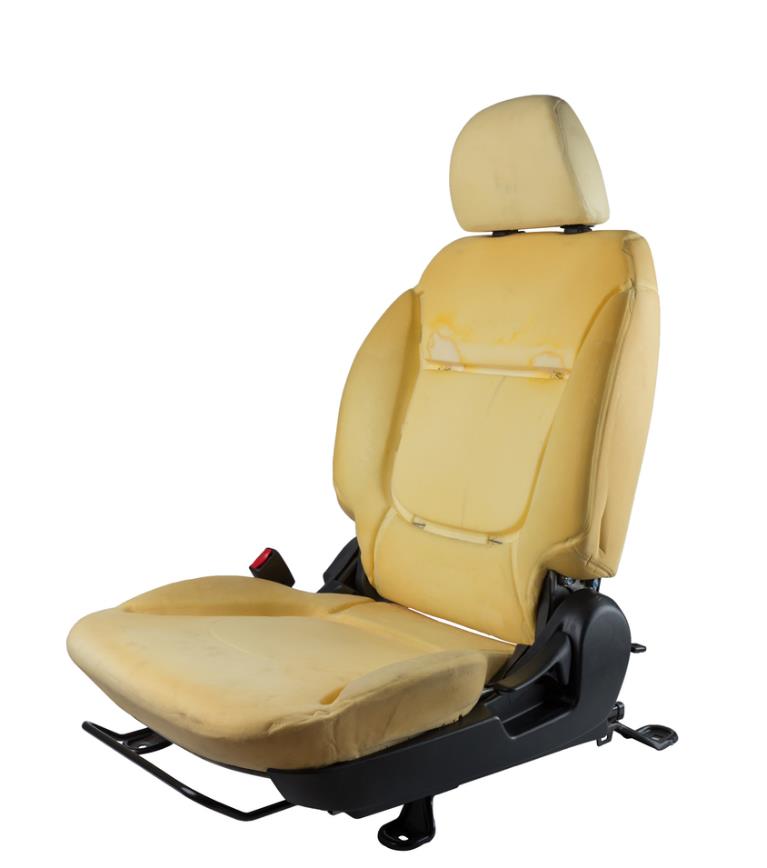 Plastic foams are used for:
Softening seating
Mattresses and bedding filler
Floor coverings
What properties of foam make it suitable for use with seating, bedding or flooring?
Other forms of plastic
Powder and granules
Used in plastic processing such as plastic dip coating, injection moulding and extrusion 
Granules are heated until they become liquid and then shaped as required
Powdered plastics can be bonded to the surface of hot materials such as metals
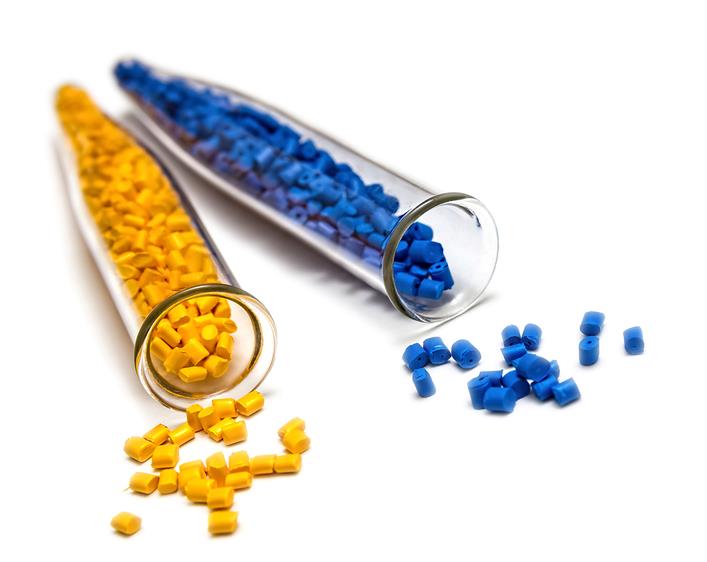 Where did it come from?
For the range of simple products below, state which stock form they started life as:
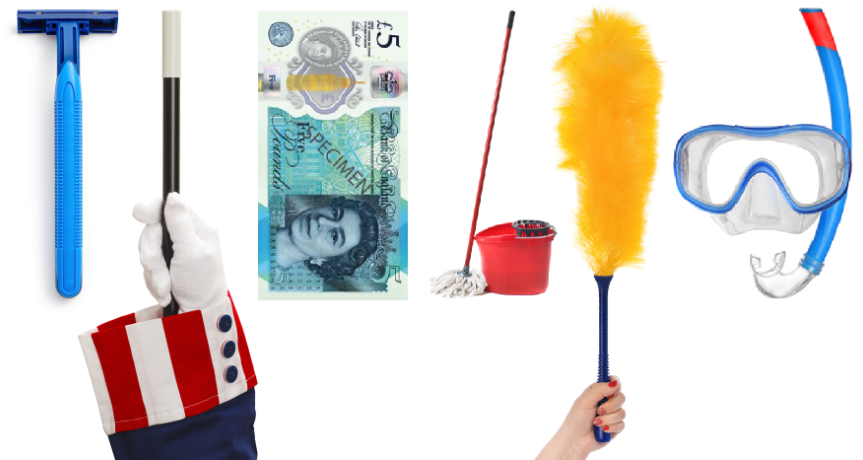 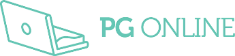 Connecting plastics
Self-tapping or machine screws can be used to join plastics and metals
What is one advantage of using self-tapping screws over machine screws? 
Why is sometimes necessary to drill a pilot hole?
What type of drill bit should be used to keep the head flush?
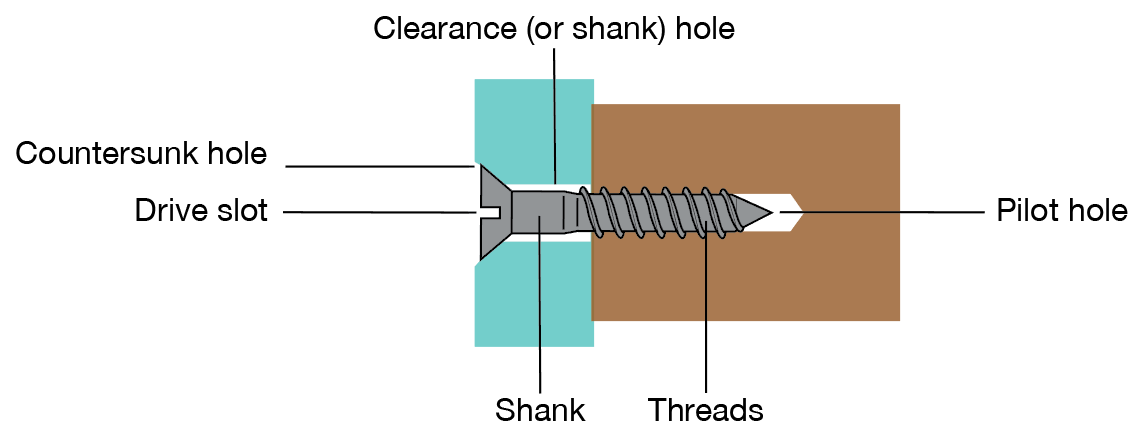 Hinge applications
Which types of hinge would be most suitable for each of the following applications?
Moped storage box
Glasses case
Tablet case
Acrylic door
What methods would youuse to attach the hinges to each of the items?
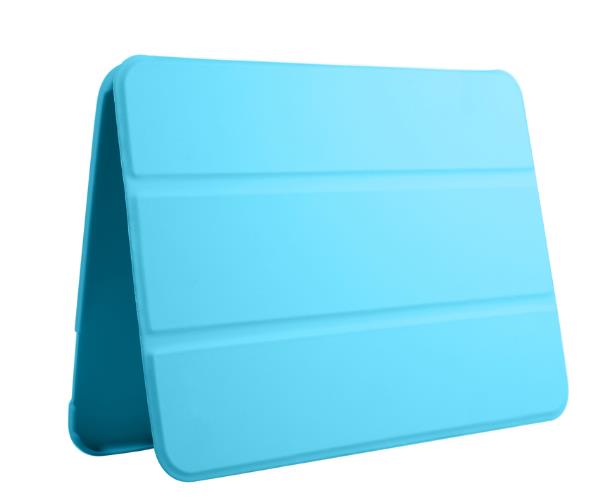 Wasting and abrading plastic
Removing material can be carried out through a number of methods:
Drilling
Cutting and sawing
Sanding
Shaping
Finishing 
What are the advantages of manual sanding over other mechanical methods?
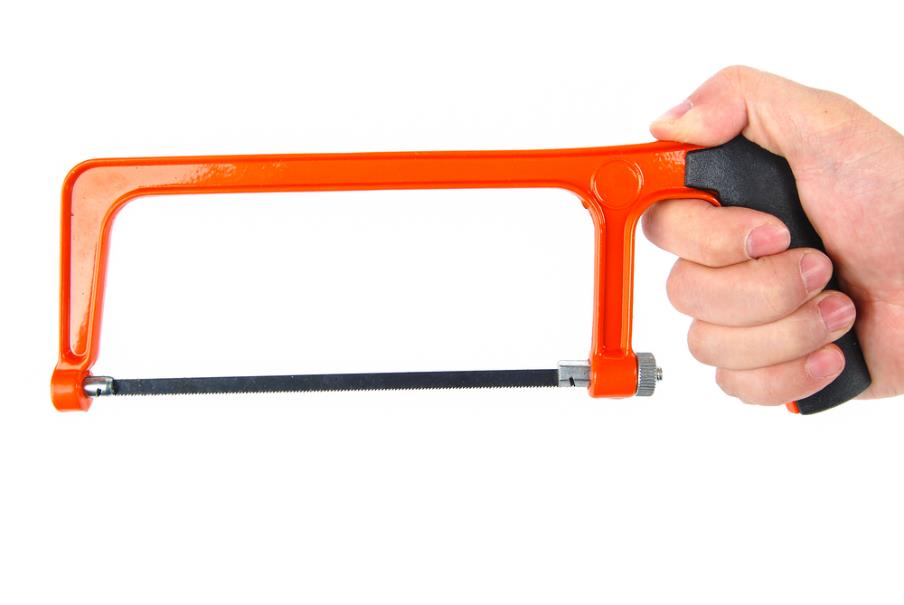 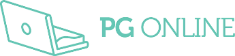 Worksheet 2
Look at the materials stock forms and components available and complete Tasks 1 to 3
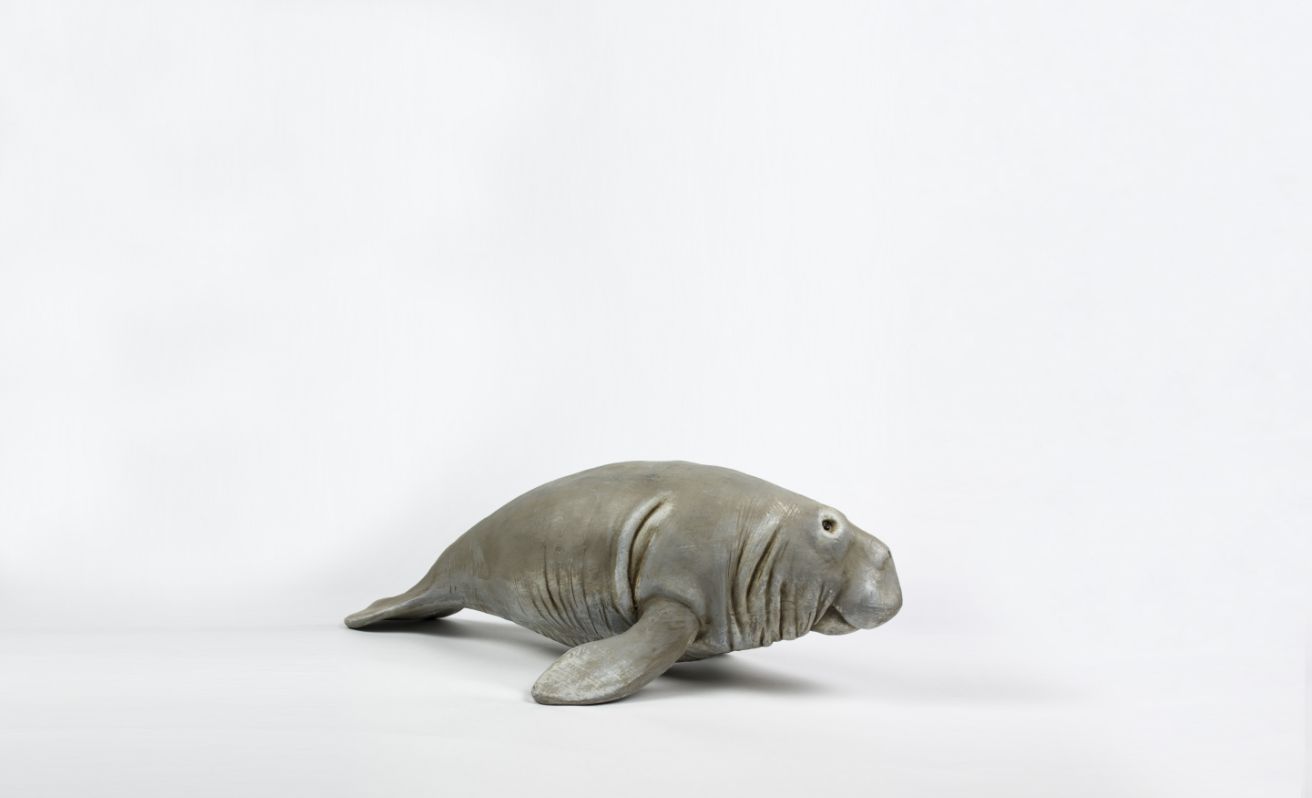 Casting resin
Thermosetting polymer resin is mixed with a hardener and poured into a mould
This is cured before removing the set piece from the mould
Examples include embedding objects in transparent resin, model making, toy animals or small scale industrial artefacts
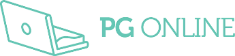 Laminating with plastics
This is the process of bonding strips or sheets of material together in layers
Plastics are laminated with other materials like glass or wood to improve aesthetics or functionality
Suggest an example of plastic lamination
How might the functional properties of plastic be improved through lamination?
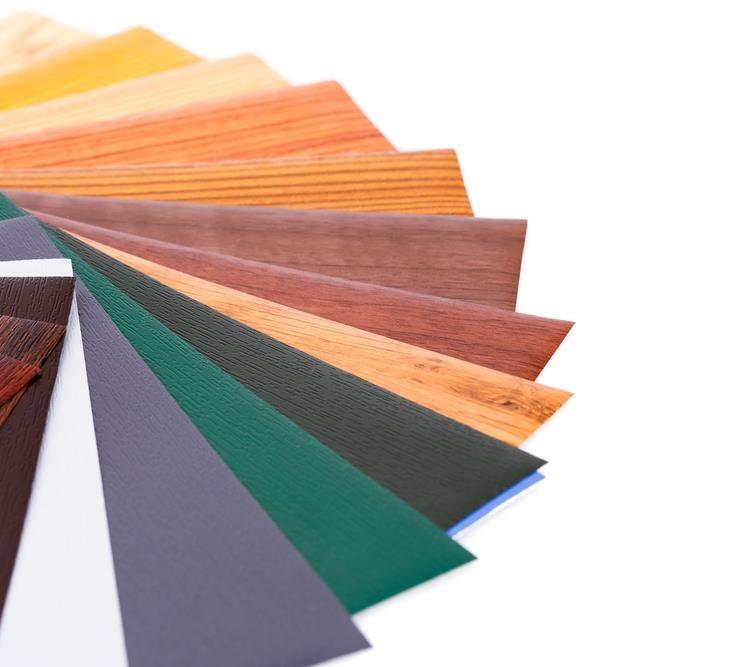 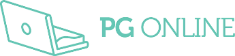 Plastic laminated safety glass
Laminated safety glass is now used in all car windscreens for safety reasons
It contains a thin film of plasticwhich holds the inner and outer glass layers together when it is cracked or shattered
Some mobile phone glass is also laminated
Why do you think the plastic layer is important?
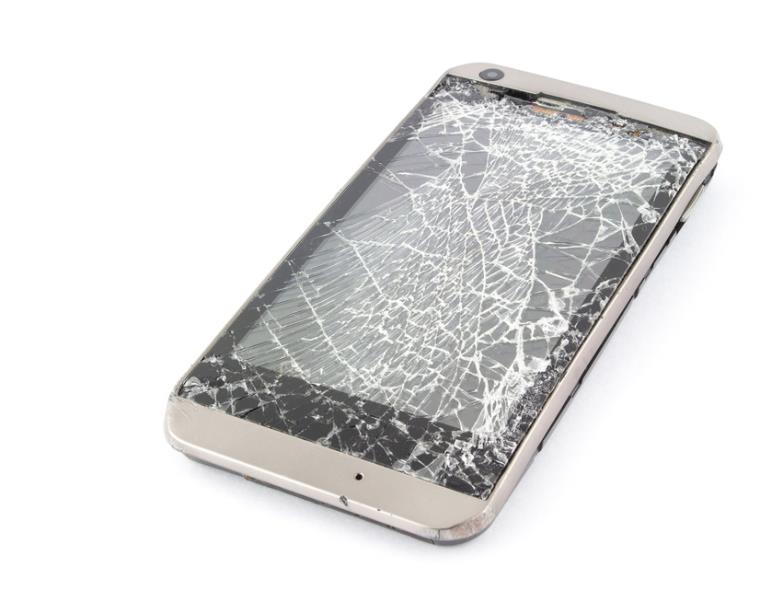 School processing techniques
These include:
Line bending
Vacuum forming
3D printing
Adhesives
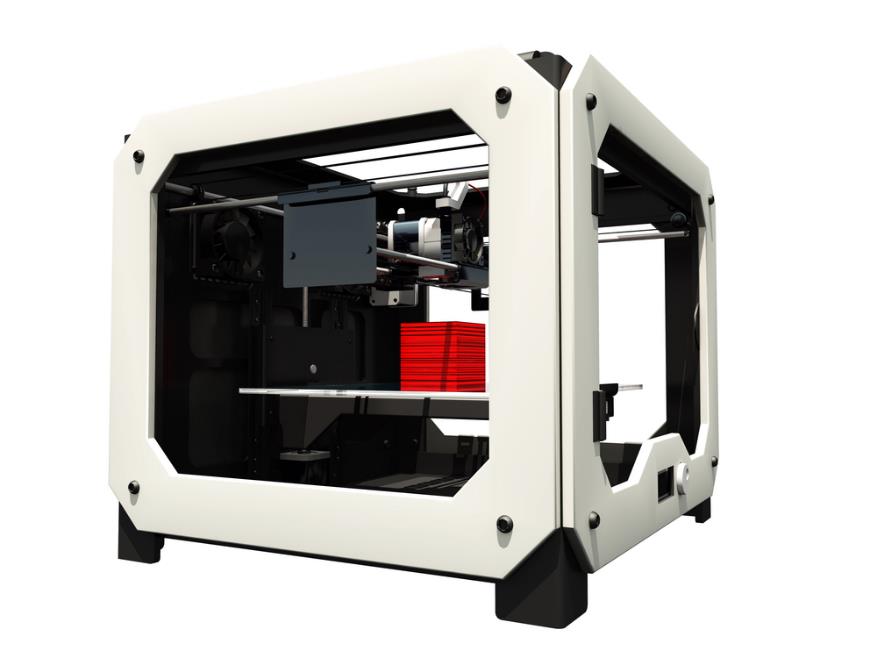 Line bending
Bending most plastics involves heat unless they are very thin
Strip heaters are used to create a permanent fold in a piece of thermoplastic
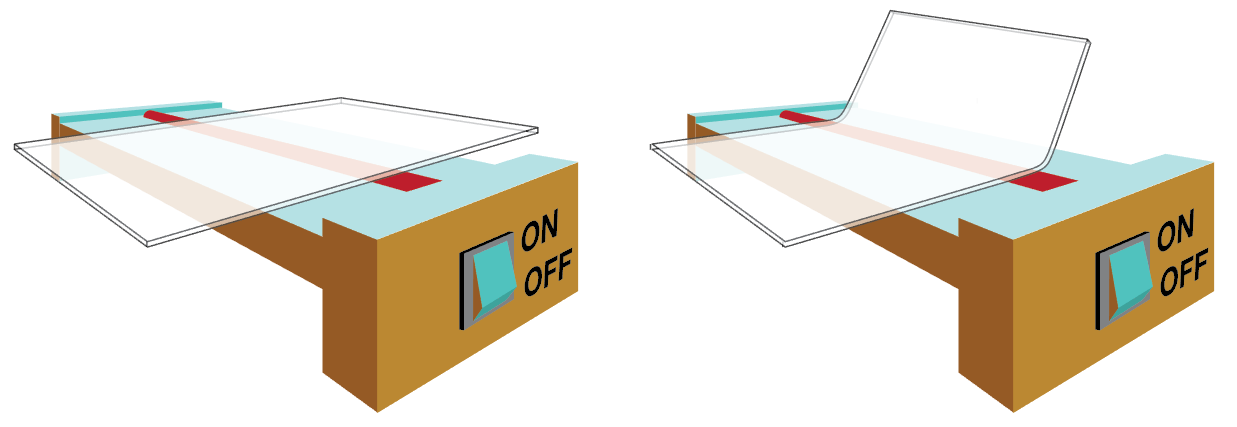 Line bending process
Steps involved in line bending plastics:
Mark out bend lines
Turn on the strip heater and allow it to reach working temperature
Put on heat-proof gloves and have a tray of water ready to cool the workpiece
Place the marked line of the workpiece across the heating strip
Allow the plastic to heat through then test for flexibility 
Bend the workpiece to the required angle using a former or jig
Once the workpiece has set it can be cooled
What might happen if you try to bend it before it is ready?
Vacuum forming patterns
An effective former or pattern must have: 
A positive draft angle of at least 3° 
No undercuts
A profile that is not too deep with vent holes drilled
Corners and edges rounded with a small radius
A smooth finish and/or a release agent applied to the pattern
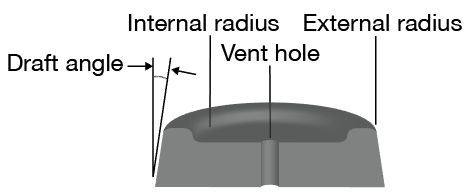 Vacuum forming
HIPS (high impact polystyrene) is commonly used to vacuum-form small items within schools
Commercial products include hot tub pools and egg boxes
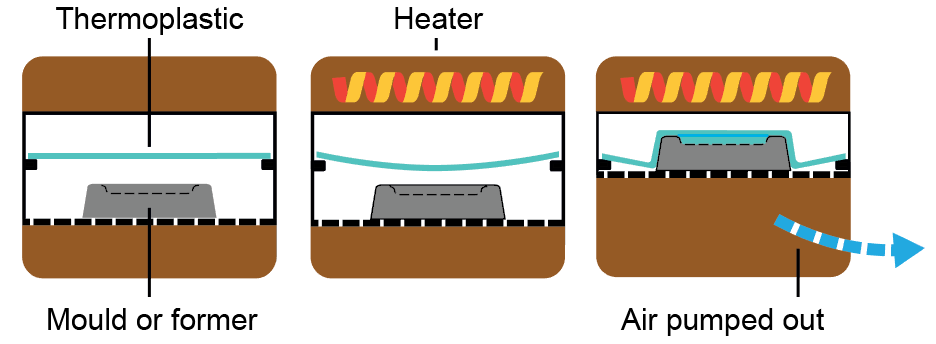 Vacuum forming process
Steps involved in line vacuum forming:
Mould is placed on a platform (also known as a platen)
A sheet of thermoplastic is clamped and heated
This now flexible sheet is pulled over a former (mould) 
A vacuum sucks the air out
The plastic takes on the shape of the mould, then cools and hardens in position before the mould is removed
3D printing plastics
Stereolithography (SL) 
Uses lasers to part cure the printed shape from a bath of liquid resin
Expensive but accurate 
Digital Light Processing (DLP) 
Similar to Stereolithography 
Uses a powerful light source rather than a laser
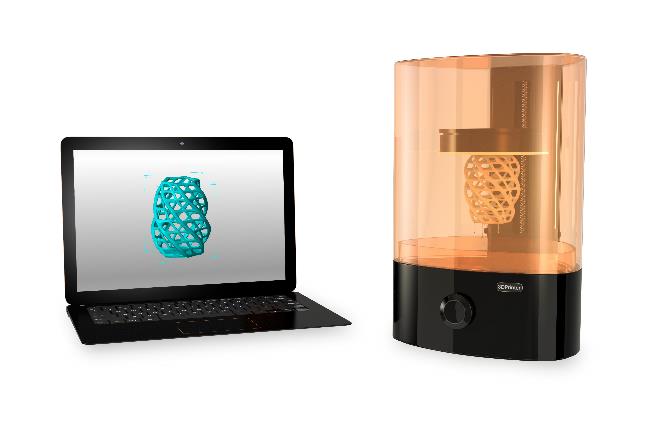 3D printing plastics
Laser sintering 
Uses a powdered material instead of a resin bath
The solid shape is created as the heat from the laser fuses and solidifies the powder 
Fused Deposition Modelling (FDM) 
This is most popular in schools and involves melting a plastic filament with the heated extrusion head
Shapes are built up layer by layer
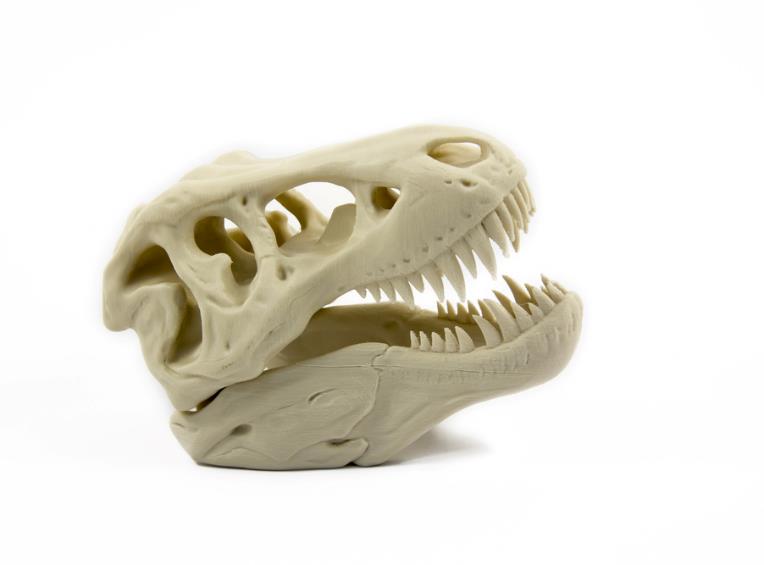 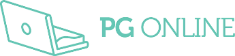 School-based manufacturing techniques
Complete Tasks 4, 5 and 6 on Worksheet 2
Chemical welding
Chemical welding uses solvents to dissolve the surfaces of two pieces of plastic before joining
Liquid solvent cement – water like consistency
Tensol 12 – a thicker variety 
Both are methane-based
What are the advantages of using a thicker cement?
What would be appropriate PPE?
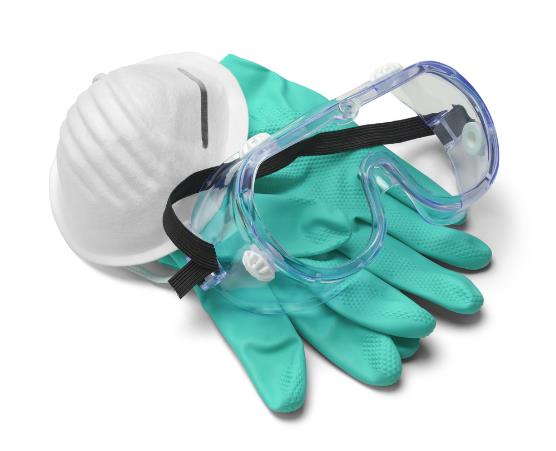 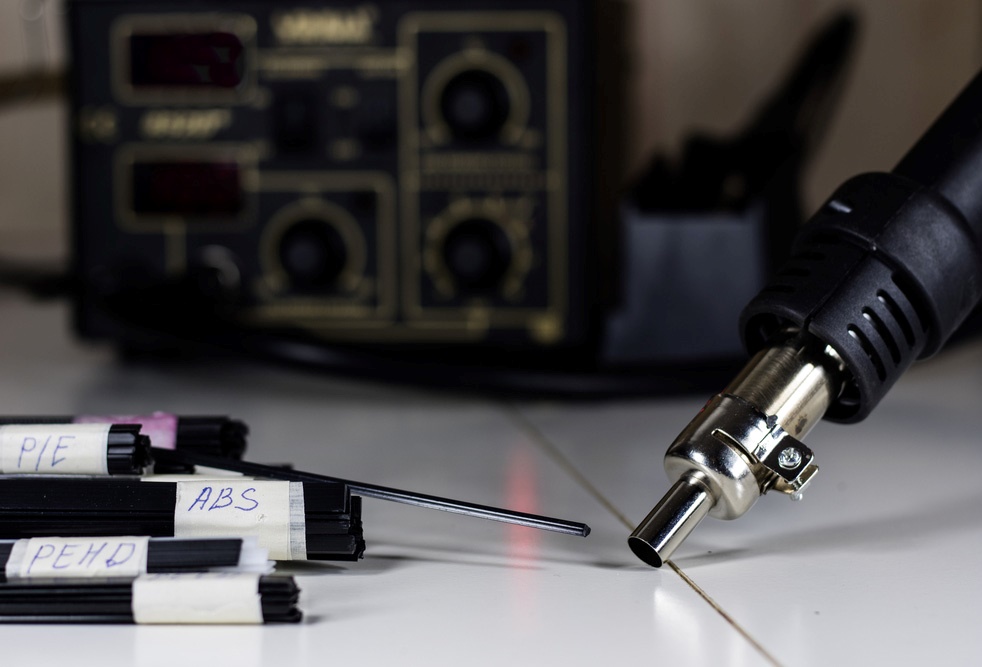 Heat welding
Heat welding plastic involves using a special hot air gun 
Accurately heats the surfaces being welded together as well as the plastic filler rod that is applied to the weld joint
Filler rods are available in HDPE, rigid PVC, LDPE, PP and ABS making it a versatile way to join many plastics
Plenary
Plastic materials are available in a wide range of stock forms
What are they? 
Plastics can be connected in a number of ways
What are some of these methods?
School and commercial based cutting, forming and processing techniques vary
Name at least three different ways of cutting, forming and processing plastic at school
Which ones are more commonly used commercially?